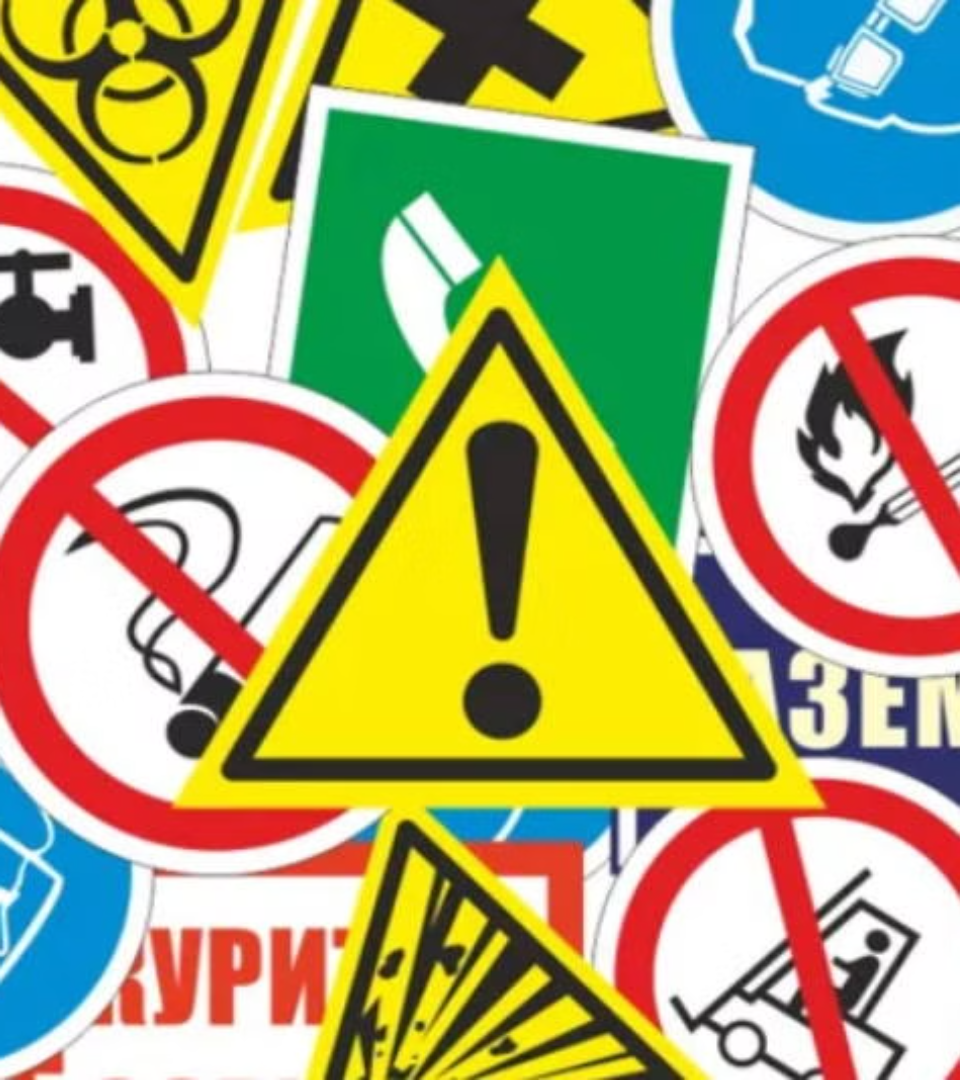 Современные представления о культуре безопасности
newUROKI.net
В современном мире, где технологический прогресс стремительно развивается, а образ жизни становится все более динамичным, вопросы безопасности приобретают особую актуальность. Культура безопасности – это не просто набор правил и инструкций, а комплексный подход к жизни, который позволяет нам осознавать риски, принимать ответственные решения и защищать себя и окружающих от опасностей.
Презентация для урока ОБЗР в 10 классе по теме: «Современные представления о культуре безопасности»
«Новые УРОКИ» newUROKI.net
Всё для учителя – всё бесплатно!
newUROKI.net
Понятие культуры безопасности
Культура безопасности – это совокупность знаний, навыков, ценностей и установок, которые формируют у человека осознанное отношение к безопасности собственной жизни и жизни других людей. Она включает в себя понимание рисков, знание правил и принципов безопасного поведения, умение принимать решения в нестандартных ситуациях и действовать в соответствии с принятыми нормами.
Определение
Значение в жизни человека
Роль защиты для общества и государства
Культура безопасности – это система знаний, навыков и ценностей, направленная на снижение рисков и обеспечение безопасности.
Культура безопасности помогает человеку осознать риски, принять ответственные решения и защитить себя и окружающих.
Культура безопасности является основой для создания безопасной среды, которая способствует устойчивому развитию общества и государства.
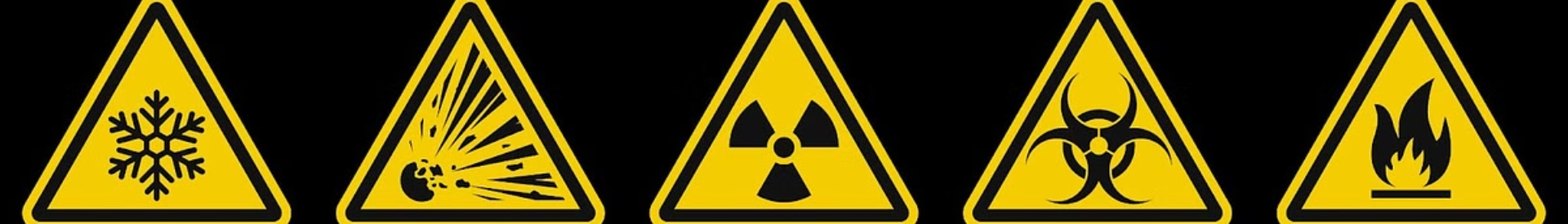 newUROKI.net
Соотношение ключевых понятий
Понимание ключевых понятий является основой для формирования культуры безопасности. Необходимо различать опасность, безопасность, риск, опасную ситуацию и чрезвычайную ситуацию.
Понятие
Описание
Опасность
Объективная реальность, которая может привести к ущербу или негативным последствиям.
Безопасность
Состояние защищенности от угроз и опасностей.
Риск
Вероятность возникновения опасности и тяжести ее последствий.
Опасная ситуация
Обстановка, которая создает реальную угрозу для жизни или здоровья.
Чрезвычайная ситуация
Особое состояние, характеризующееся нарушением нормальной жизнедеятельности и требующее принятия срочных мер.
newUROKI.net
Общие принципы безопасного поведения
Общие принципы безопасного поведения являются основой для предотвращения несчастных случаев и обеспечения безопасности. Эти принципы помогают людям осознавать риски, принимать правильные решения и действовать в соответствии с ними.
Принцип предвидения и предупреждения опасностей
Принцип уклонения от опасности
Принцип преодоления опасности
1
2
3
Этот принцип предполагает, что в случае возникновения опасности необходимо избегать ее, используя все доступные средства. Например, при обнаружении пожара в здании необходимо покинуть его, не пытаясь тушить огонь самостоятельно.
Если избежать опасности невозможно, необходимо принять меры по ее преодолению. Например, при оказании первой помощи пострадавшему необходимо знать, как действовать в экстренных ситуациях.
Это означает, что необходимо заранее предвидеть возможные опасности, определить меры по их предотвращению и предупреждению. Например, перед походом в горы необходимо изучить маршрут, прогноз погоды, проверить снаряжение, взять с собой аптечку и мобильный телефон.
newUROKI.net
Уровни обеспечения безопасности
Обеспечение безопасности осуществляется на разных уровнях, начиная с индивидуального и заканчивая общественно-государственным. Каждый уровень имеет свои задачи и механизмы, которые взаимодействуют между собой для создания комплексной системы защиты.
Индивидуальный уровень
Групповой уровень
Общественно-государственный уровень
На этом уровне каждый человек отвечает за свою безопасность, принимает решения, которые минимизируют риски, и соблюдает правила безопасного поведения.
На этом уровне безопасности обеспечивается в коллективах: в семье, в школе, на работе, в спортивных секциях и т.д. Разрабатываются правила и меры безопасности, которые должны соблюдать все члены группы.
Этот уровень включает в себя систему законов, нормативных актов, государственных структур, которые обеспечивают безопасность граждан и защиту страны от внешних и внутренних угроз.
newUROKI.net
Актуальные проблемы безопасности жизнедеятельности
В современном мире существует множество угроз безопасности, как глобальных, так и локальных.
Глобальные угрозы
1
К глобальным угрозам относятся терроризм, изменение климата, пандемии, распространение ядерного оружия.
Национальные угрозы безопасности России
2
К национальным угрозам безопасности России относятся политическая нестабильность, экономические кризисы, киберугрозы, угрозы сферы информационной безопасности.
Локальные угрозы
3
Локальные угрозы безопасности возникают в повседневной жизни: аварии на транспорте, пожары, стихийные бедствия, преступления.
newUROKI.net
Практическое применение культуры безопасности
Культура безопасности не ограничивается теоретическими знаниями, она требует практического применения. Анализ типовых опасных ситуаций, разработка алгоритмов действий в экстренных случаях и создание личного плана повышения культуры безопасности – все это помогает людям быть подготовленными к различным ситуациям и создавать более безопасную жизнь.
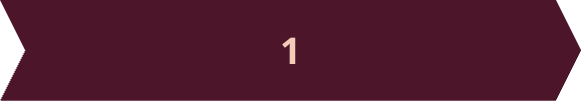 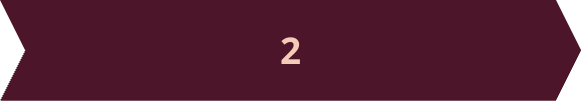 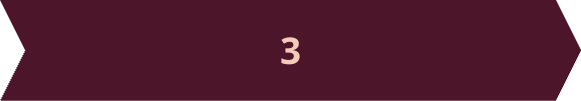 Анализ типовых опасных ситуаций
Разработка алгоритмов действий
Личный план повышения культуры безопасности
Необходимо изучать типичные опасные ситуации, которые могут возникнуть в разных сферах жизни, и анализировать, как действовать в таких ситуациях.
Важно разработать алгоритмы действий в экстренных ситуациях, чтобы быстро и эффективно реагировать на опасность. Например, при пожаре необходимо знать, как вызвать пожарных, как покинуть здание, как оказать первую помощь.
Создание личного плана, который включает в себя регулярное изучение информации о безопасности, участие в тренингах и практических занятиях, помогает повышать уровень личной безопасности.